K-9 Agility Network
by Student
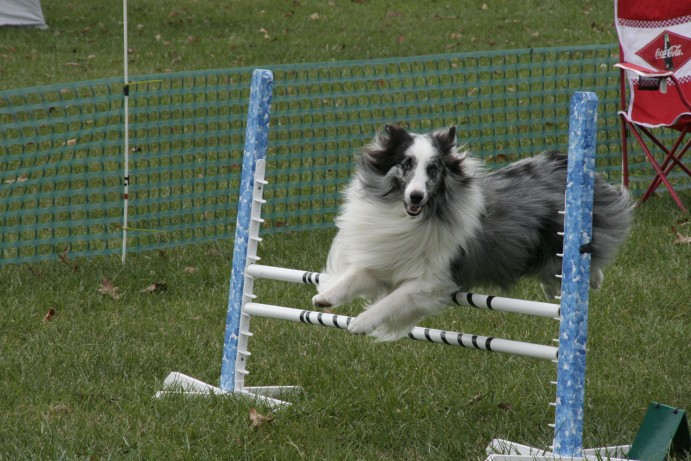 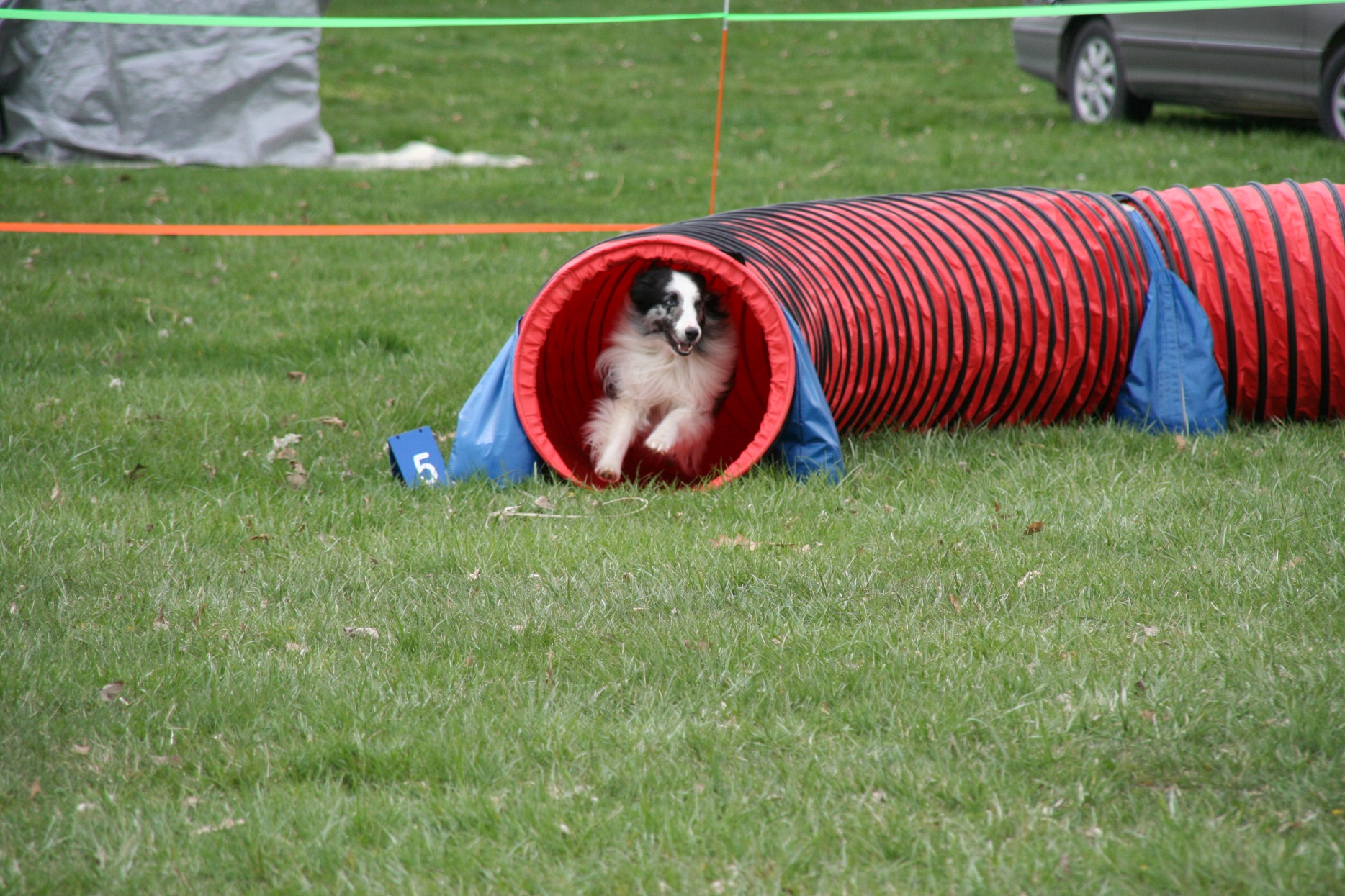 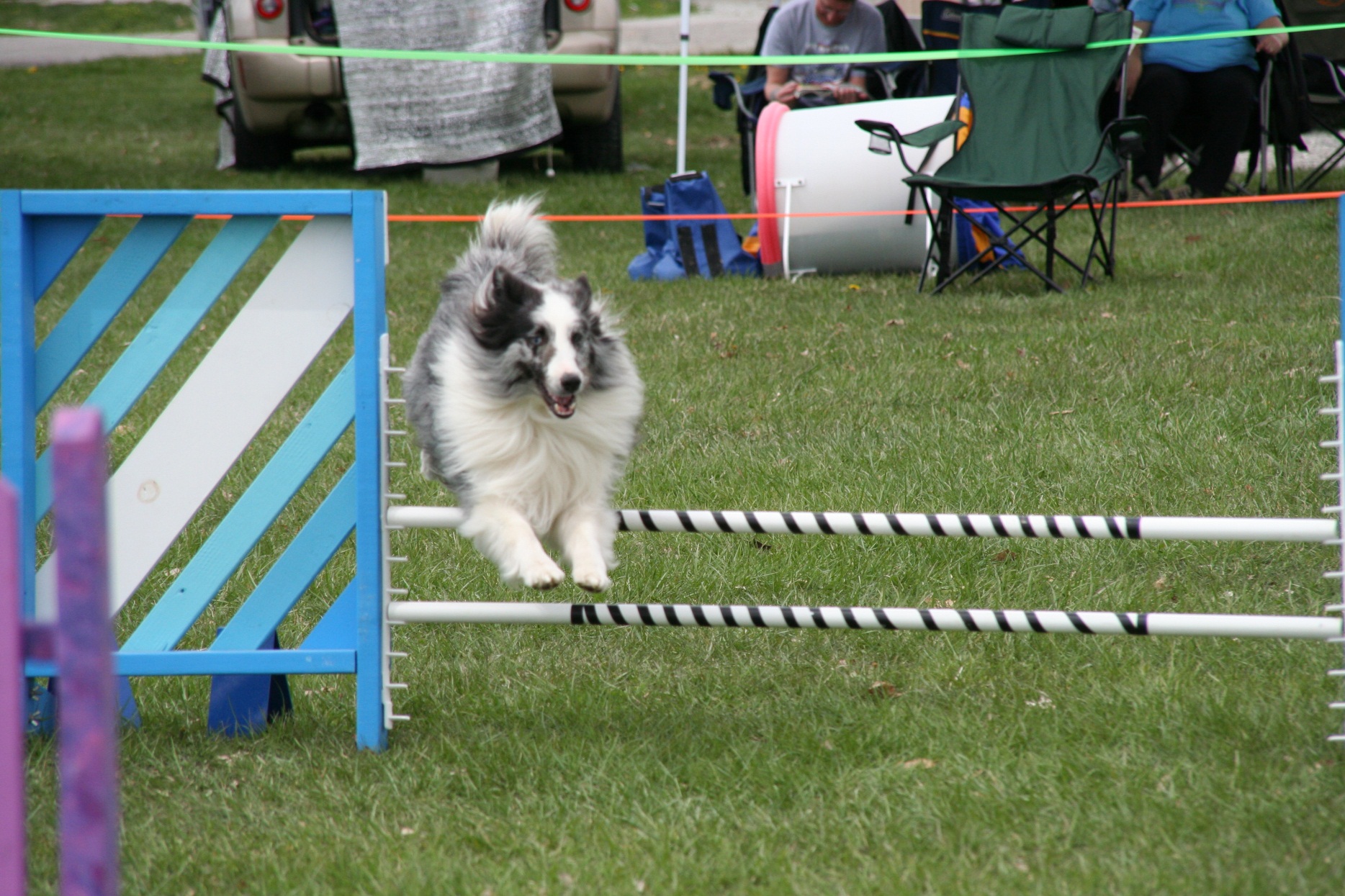 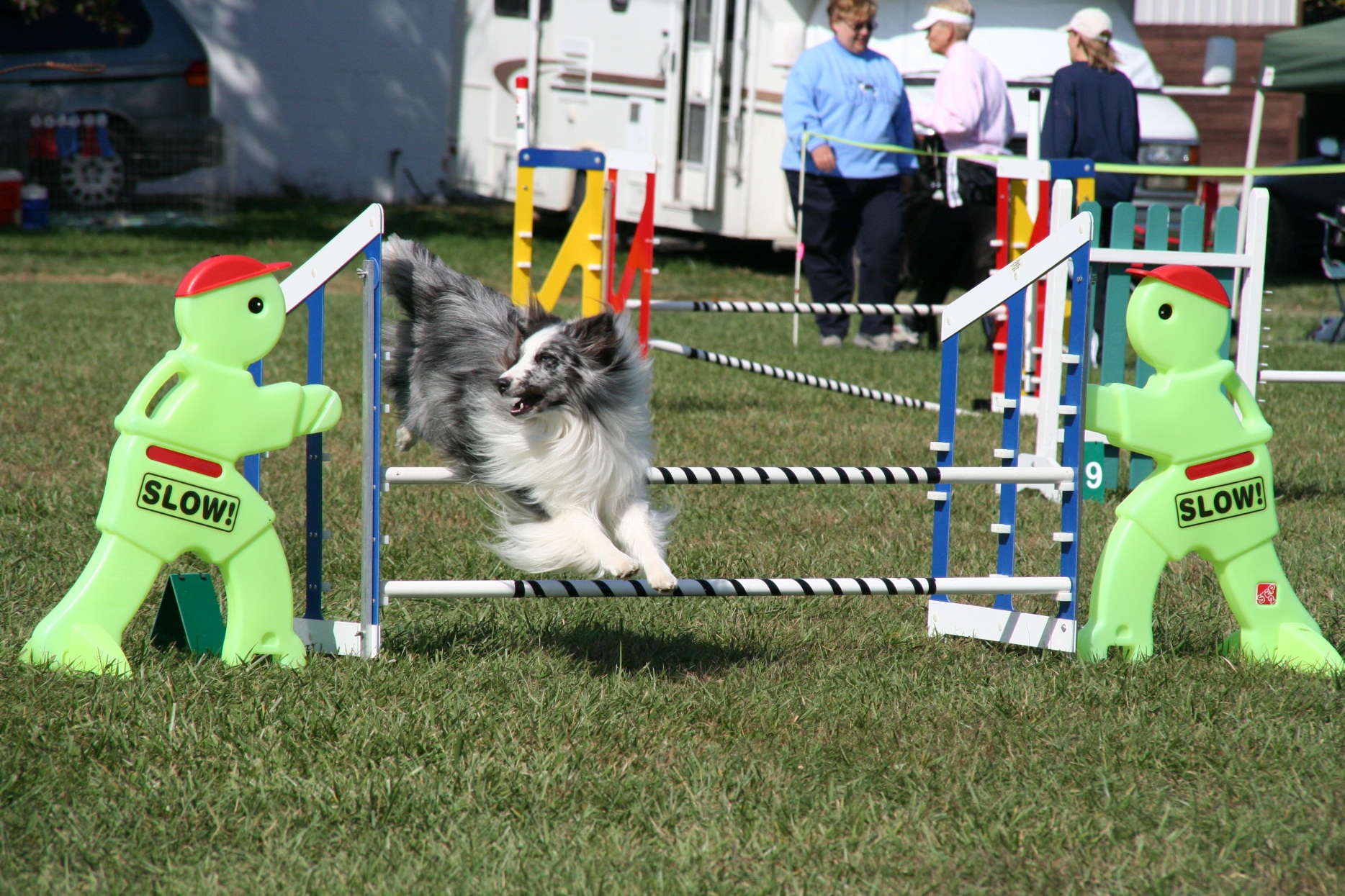 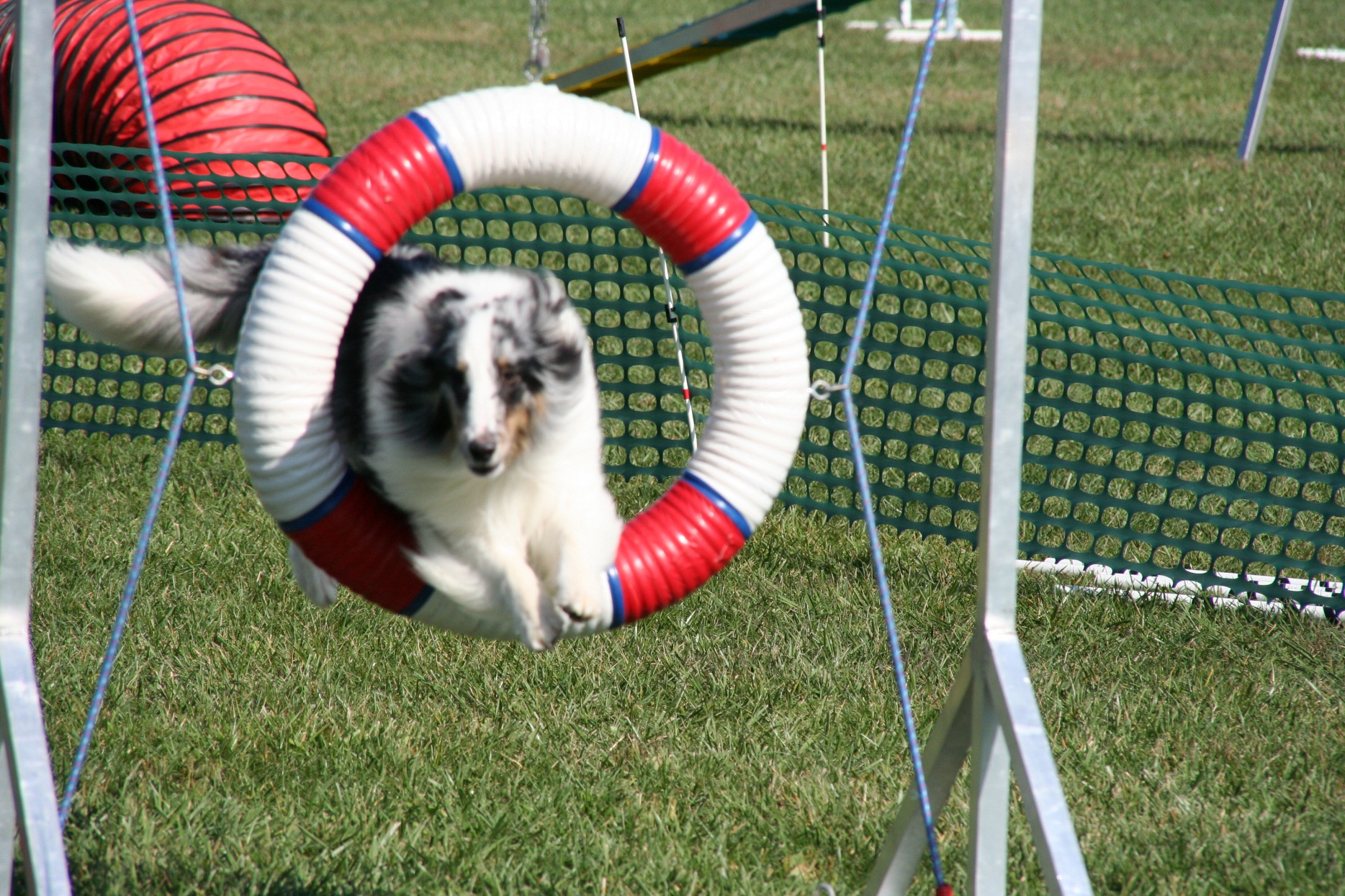 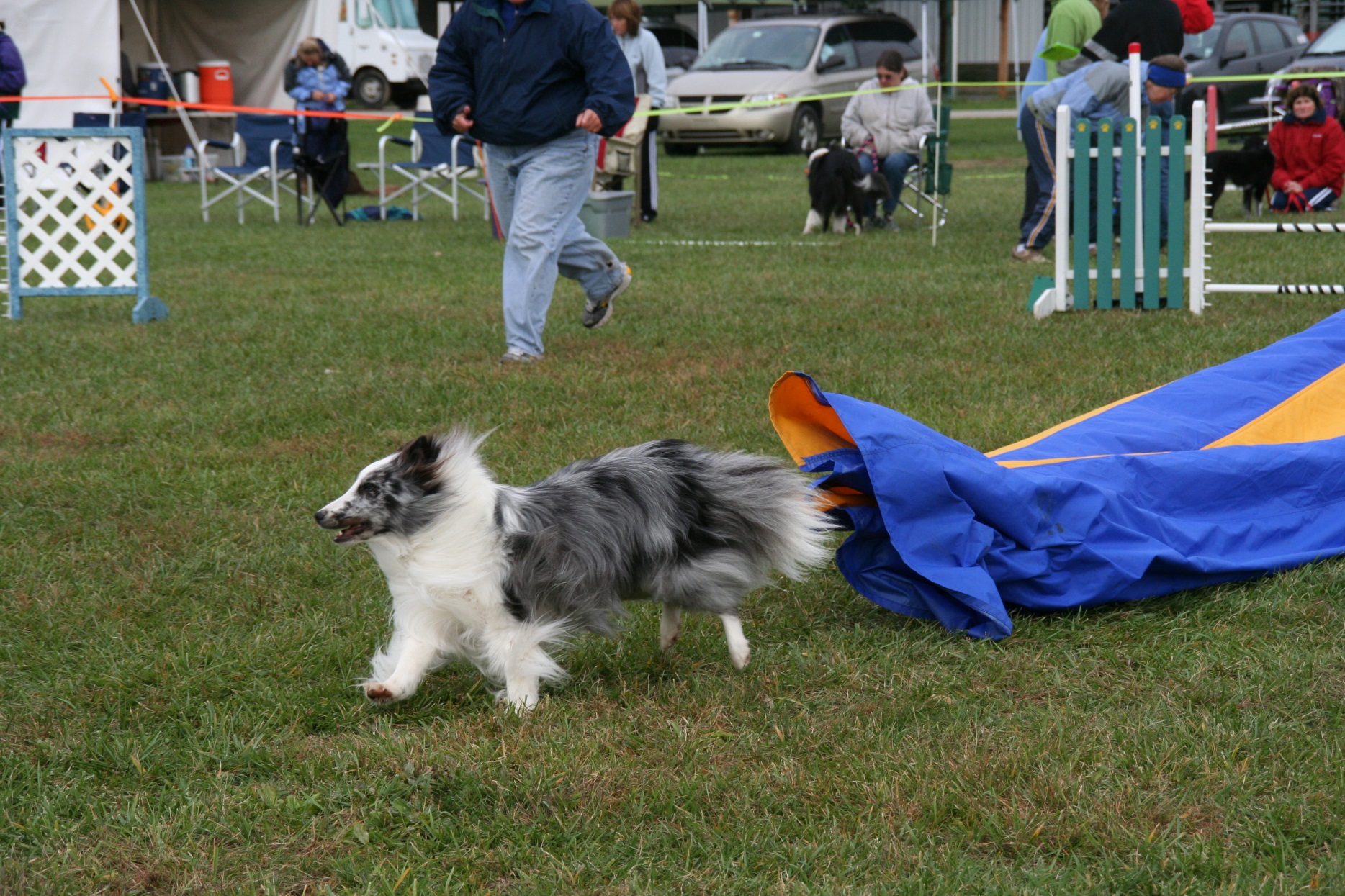 A Winning Run